請假管理系統
一請假
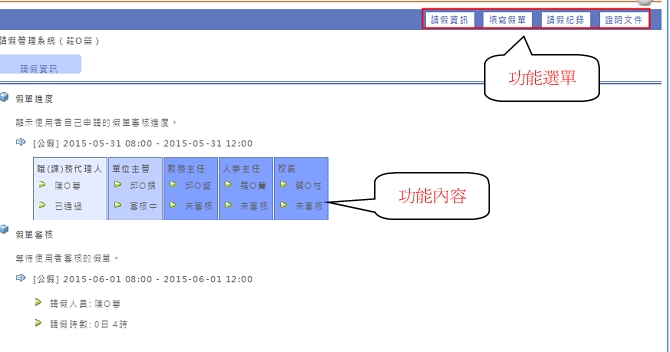 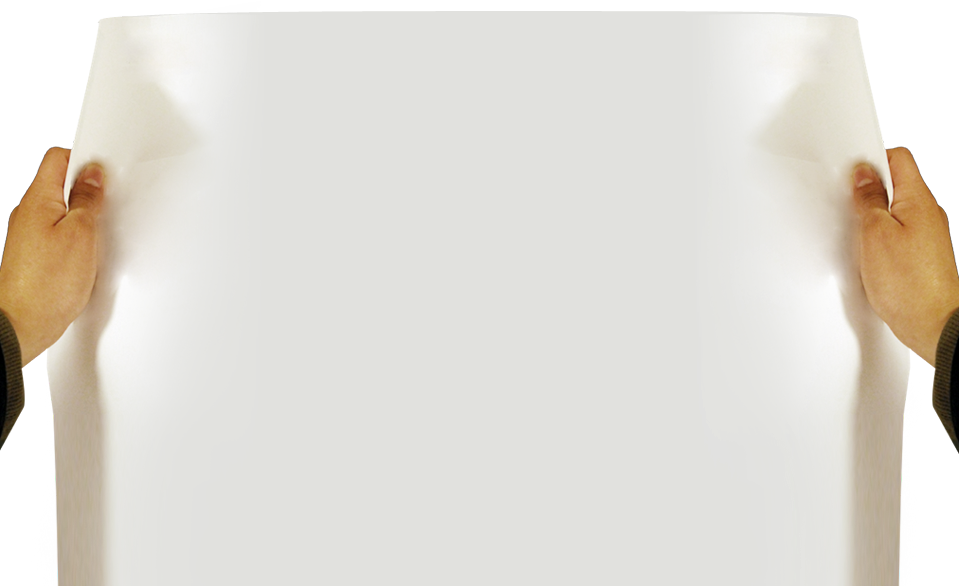 1-1 請假資訊
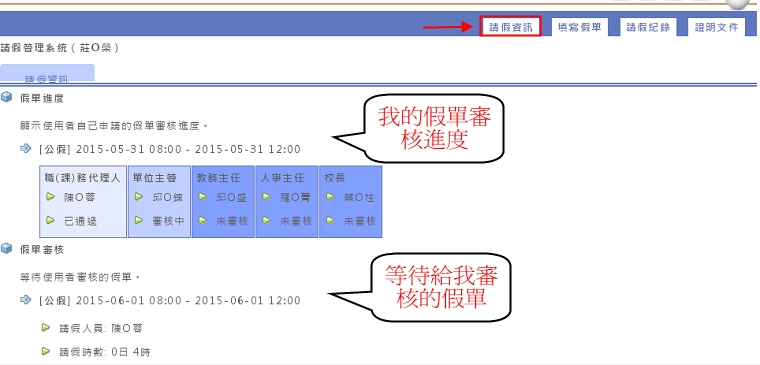 [Speaker Notes: 여전히 조금 복잡한거 같습니다. 
붉은색도 조금 튀는거 같네요.
다르게 표현할 수 있는 방법이 없을까요?
일단 내용이 많으니깐 애니매이션 일일이 넣지 않고 하면 좋겠네요.]
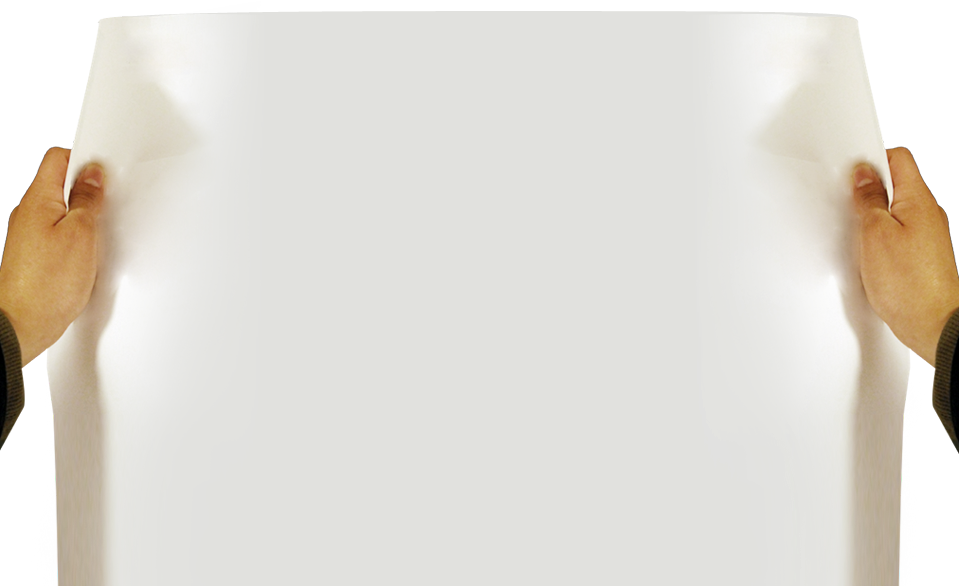 1-2 填寫假單
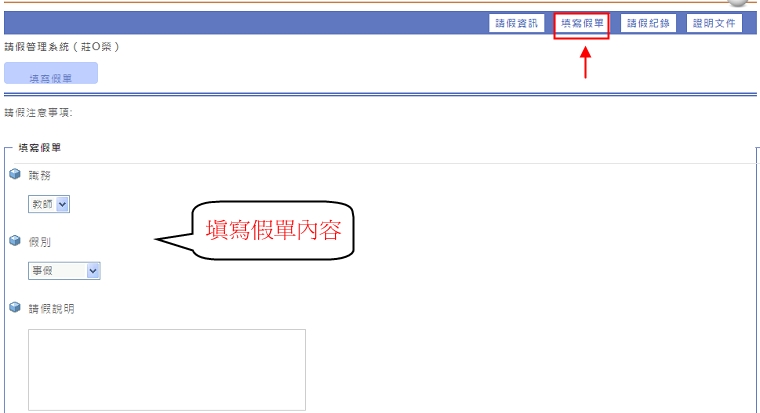 [Speaker Notes: 여전히 조금 복잡한거 같습니다. 
붉은색도 조금 튀는거 같네요.
다르게 표현할 수 있는 방법이 없을까요?
일단 내용이 많으니깐 애니매이션 일일이 넣지 않고 하면 좋겠네요.]
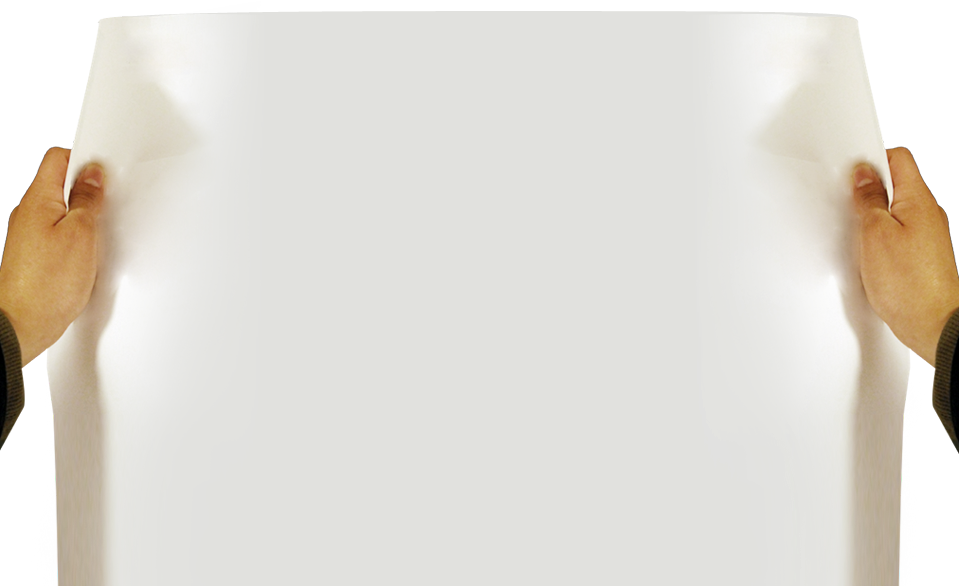 1-3 請假紀錄
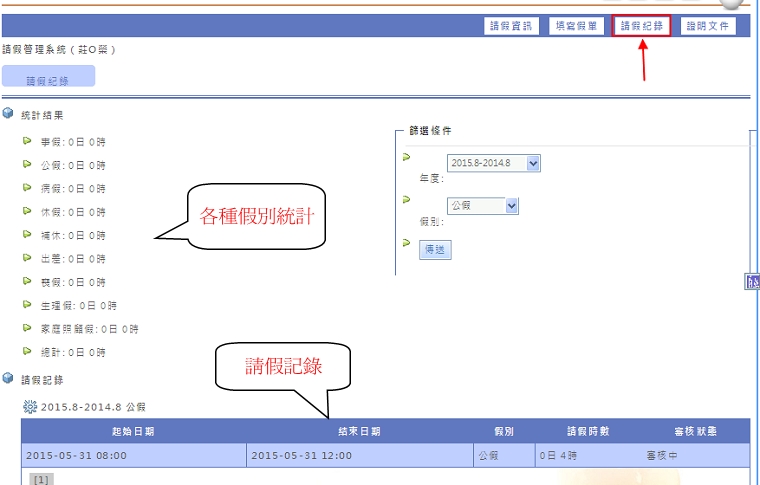 [Speaker Notes: 여전히 조금 복잡한거 같습니다. 
붉은색도 조금 튀는거 같네요.
다르게 표현할 수 있는 방법이 없을까요?
일단 내용이 많으니깐 애니매이션 일일이 넣지 않고 하면 좋겠네요.]
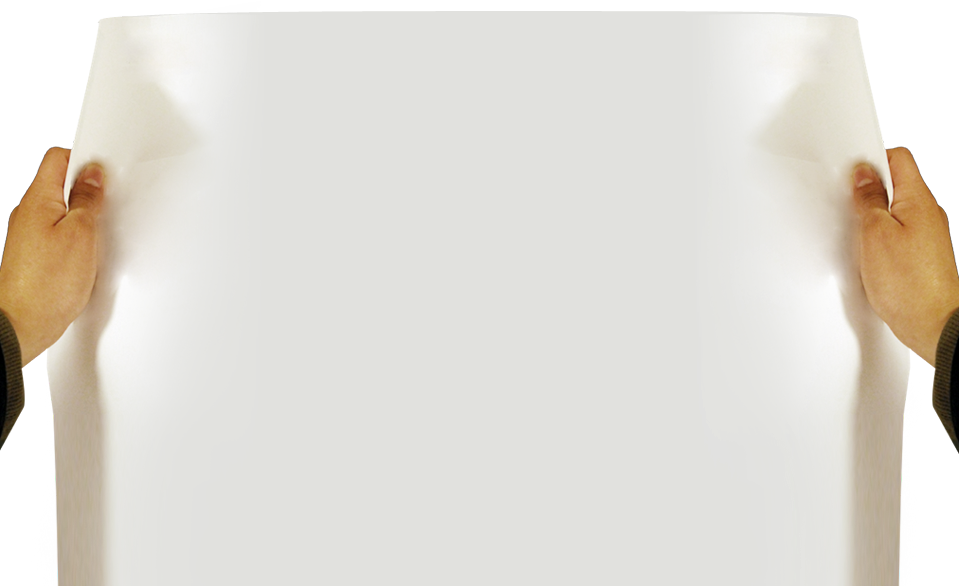 1-4 證明文件
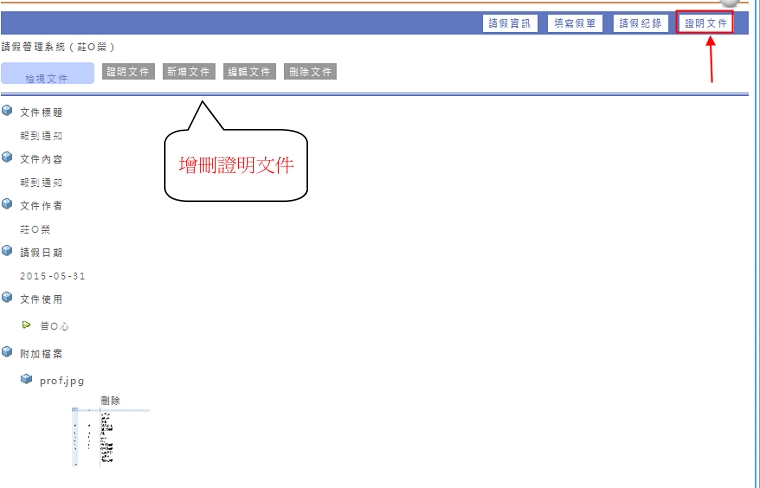 [Speaker Notes: 여전히 조금 복잡한거 같습니다. 
붉은색도 조금 튀는거 같네요.
다르게 표현할 수 있는 방법이 없을까요?
일단 내용이 많으니깐 애니매이션 일일이 넣지 않고 하면 좋겠네요.]
二核假
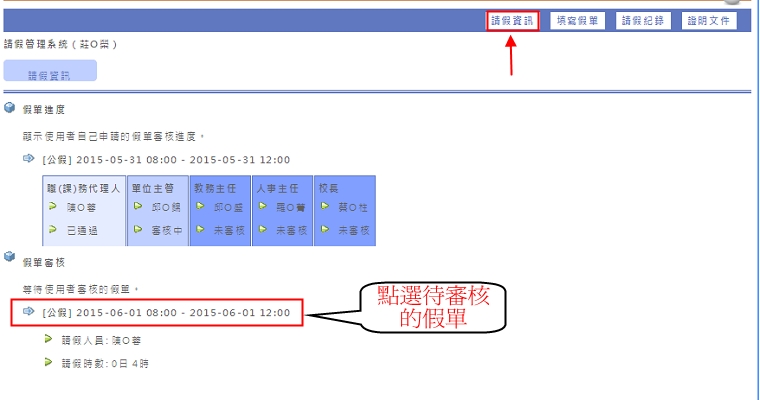 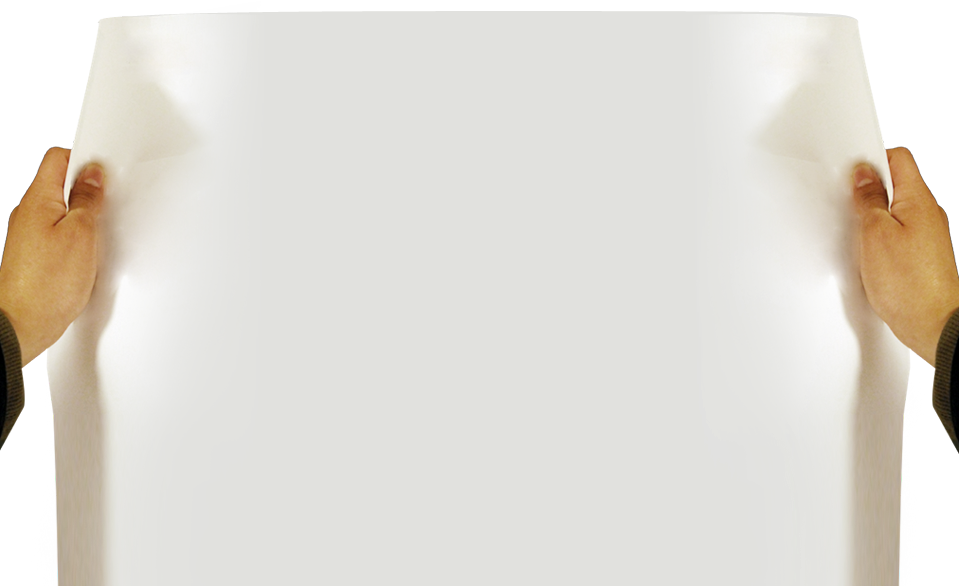 審核意見
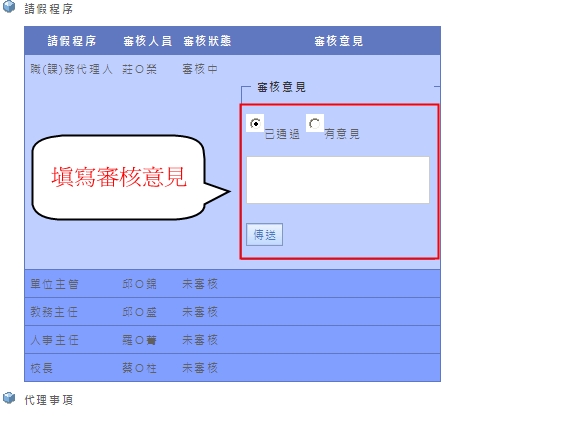 [Speaker Notes: 여전히 조금 복잡한거 같습니다. 
붉은색도 조금 튀는거 같네요.
다르게 표현할 수 있는 방법이 없을까요?
일단 내용이 많으니깐 애니매이션 일일이 넣지 않고 하면 좋겠네요.]
三代理管理
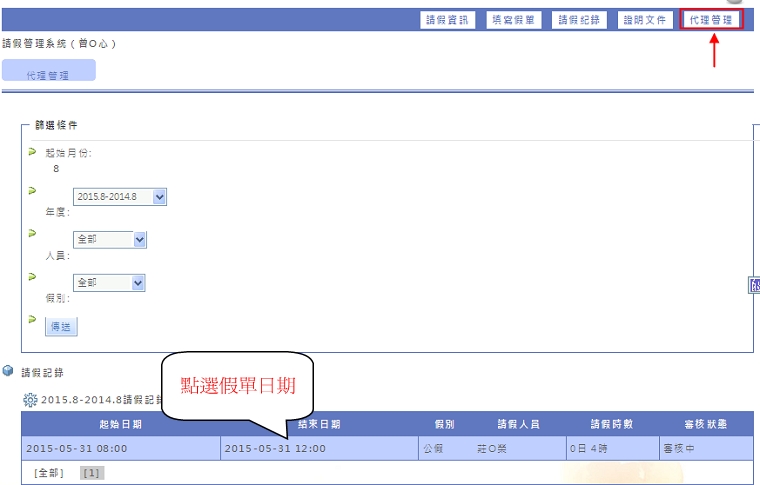 3-1 印派課單
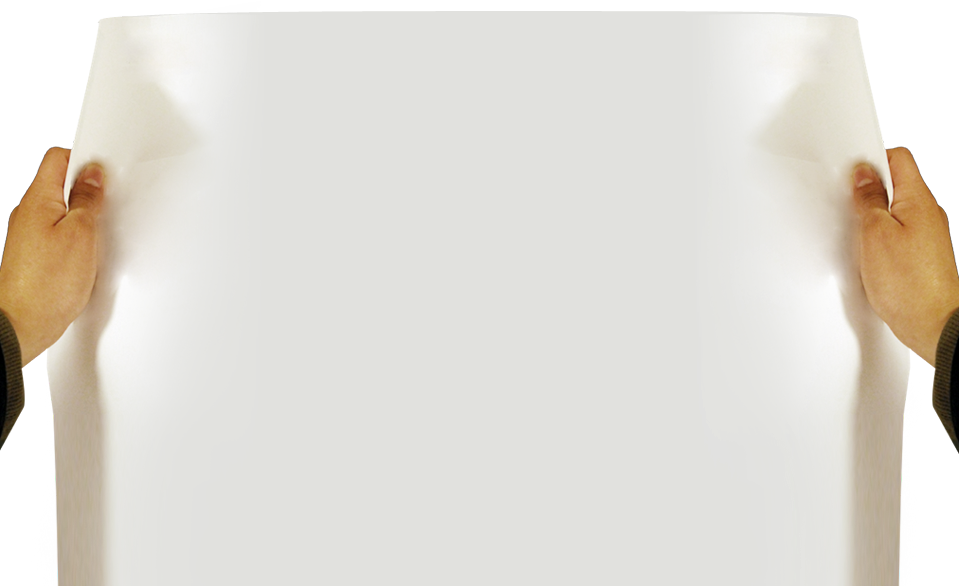 3-1 印派課單
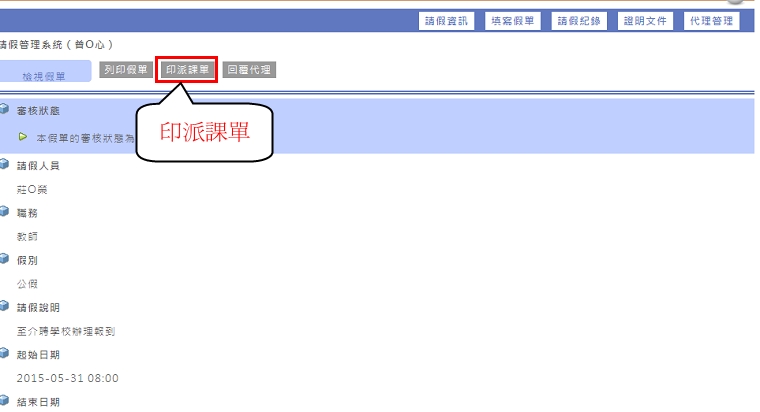 [Speaker Notes: 여전히 조금 복잡한거 같습니다. 
붉은색도 조금 튀는거 같네요.
다르게 표현할 수 있는 방법이 없을까요?
일단 내용이 많으니깐 애니매이션 일일이 넣지 않고 하면 좋겠네요.]
3-1 印派課單
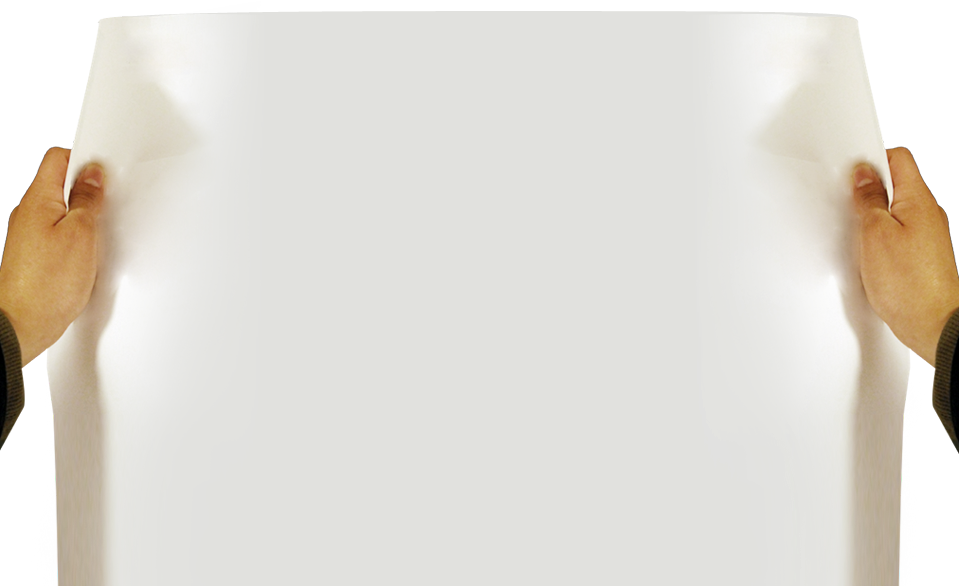 3-2 回覆代理
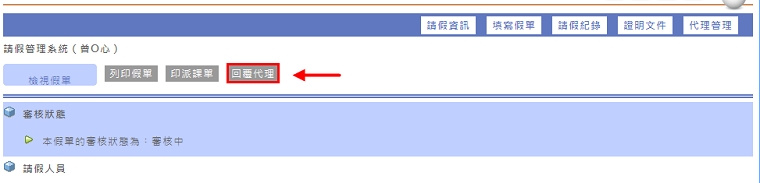 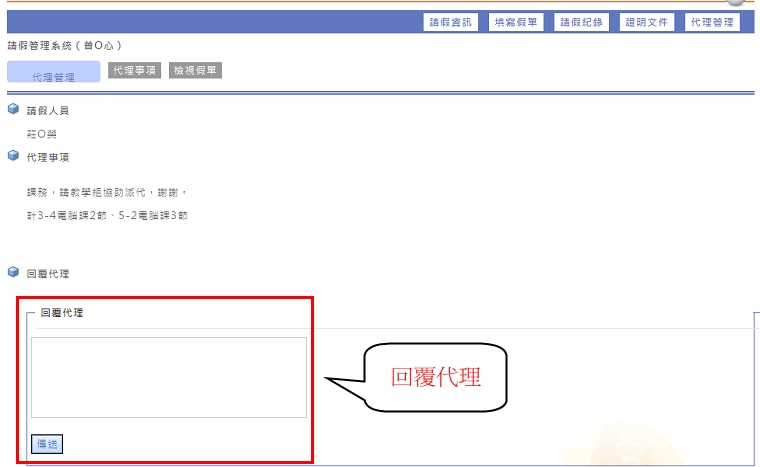 [Speaker Notes: 여전히 조금 복잡한거 같습니다. 
붉은색도 조금 튀는거 같네요.
다르게 표현할 수 있는 방법이 없을까요?
일단 내용이 많으니깐 애니매이션 일일이 넣지 않고 하면 좋겠네요.]
四人事管理
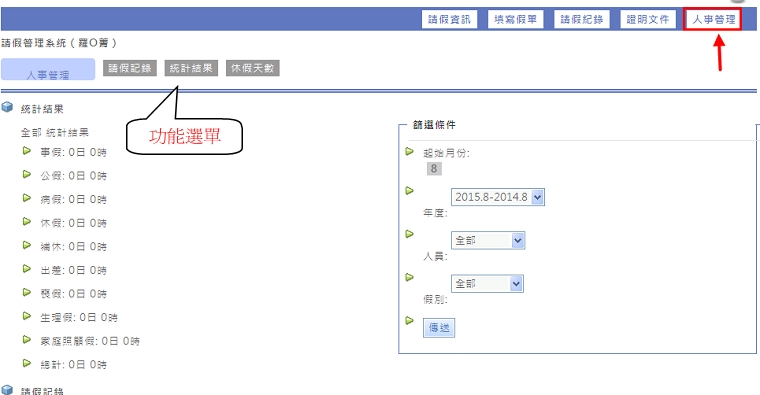 3-1 印派課單
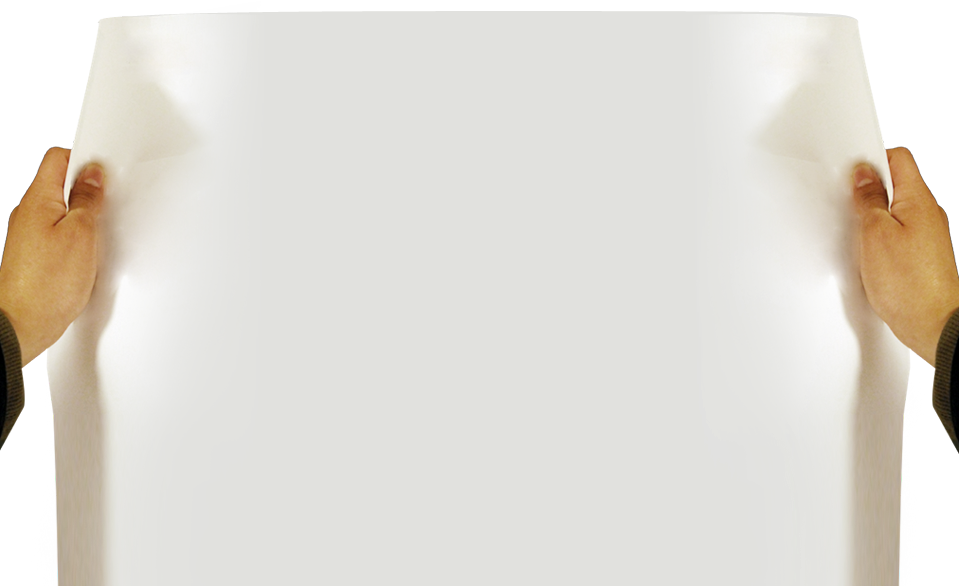 4-1 請假記錄
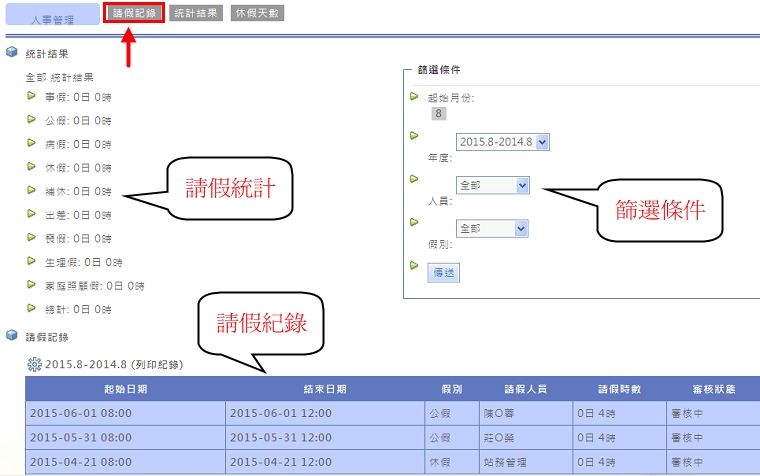 [Speaker Notes: 여전히 조금 복잡한거 같습니다. 
붉은색도 조금 튀는거 같네요.
다르게 표현할 수 있는 방법이 없을까요?
일단 내용이 많으니깐 애니매이션 일일이 넣지 않고 하면 좋겠네요.]
3-1 印派課單
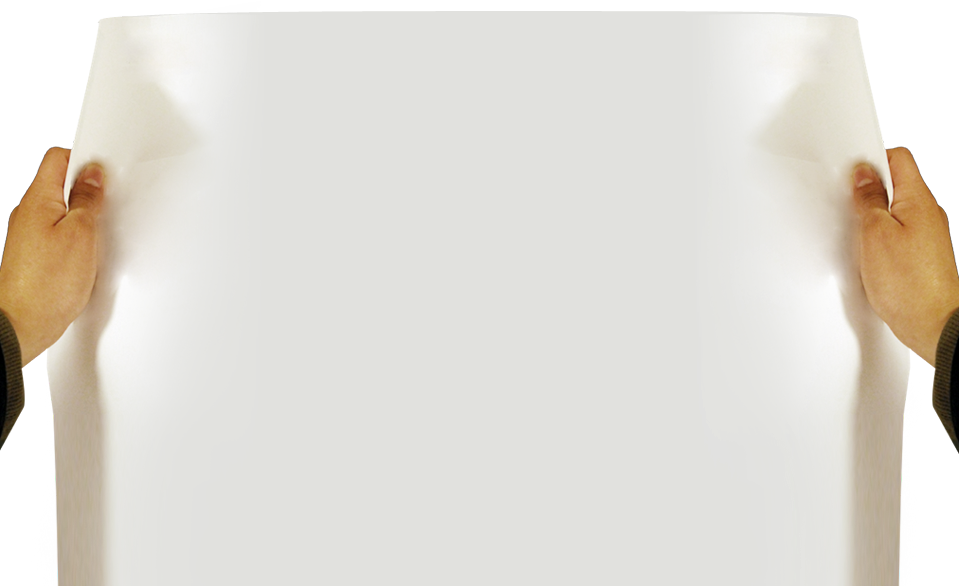 4-2 統計結果
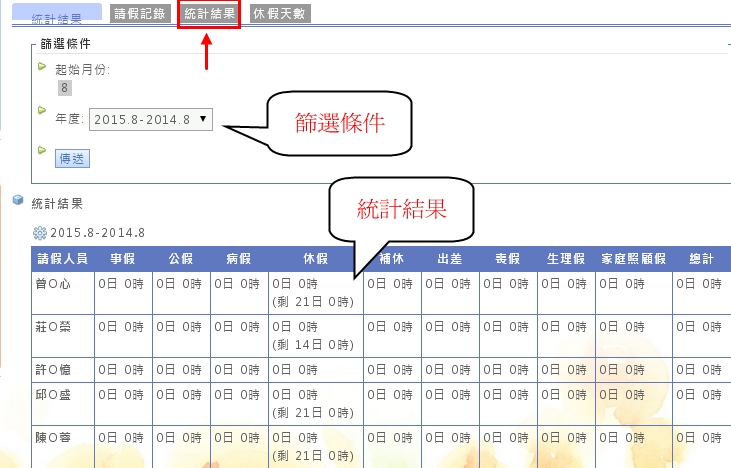 [Speaker Notes: 여전히 조금 복잡한거 같습니다. 
붉은색도 조금 튀는거 같네요.
다르게 표현할 수 있는 방법이 없을까요?
일단 내용이 많으니깐 애니매이션 일일이 넣지 않고 하면 좋겠네요.]
3-1 印派課單
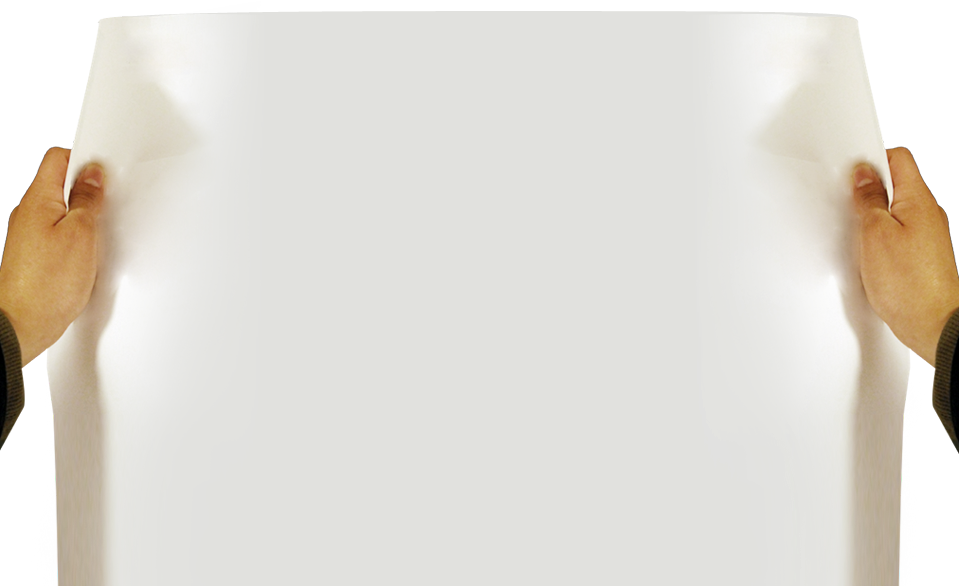 4-3 休假天數
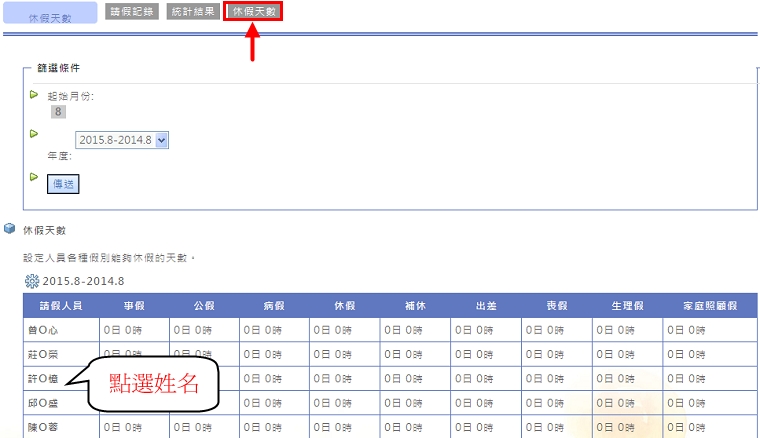 [Speaker Notes: 여전히 조금 복잡한거 같습니다. 
붉은색도 조금 튀는거 같네요.
다르게 표현할 수 있는 방법이 없을까요?
일단 내용이 많으니깐 애니매이션 일일이 넣지 않고 하면 좋겠네요.]
Thank you